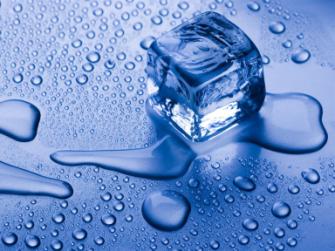 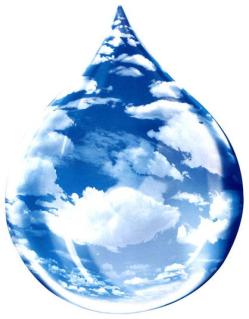 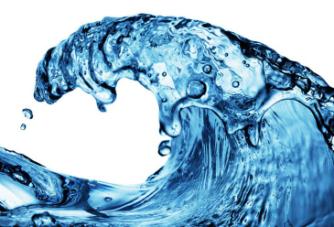 ПРЕЗЕНТАЦИЯ ПРОЕКТА
ВОЛШЕБНИЦА – ВОДА!
МБДОУ №4«ДЮЙМОВОЧКА»
ВТОРАЯ ГРУППА РАННЕГО ВОЗРАСТА «РОМАШКА»
2014г.
ПАСПОРТ ПРОЕКТА
ПРОЕКТ ДОЛГОСРОЧНЫЙ

ГРУППОВОЙ
СРОКИ РЕАЛИЗАЦИИ ПРОЕКТА  
              СЕНТЯБРЬ – ДЕКАБРЬ  2014г.
УЧАСТНИКИ  ПРОЕКТА
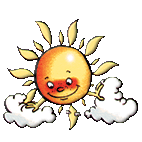 Устимова И.С.
Воспитанники группы «Ромашка»
Родители
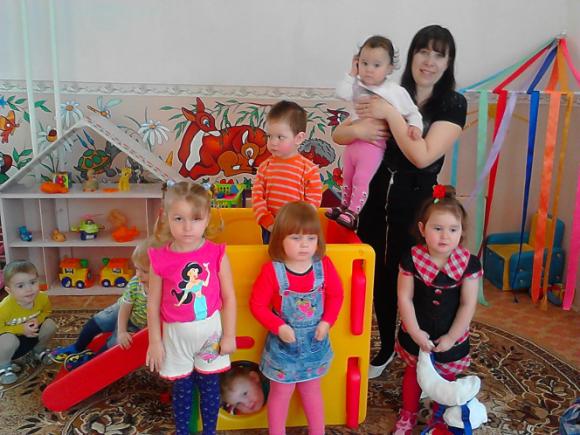 АКТУАЛЬНОСТЬ ПРОЕКТА
Выбирая тему для нашего проекта, я всегда опиралась на интересы, потреб­ности детей, возникающие на данный момент. Одним из первых природных материалов, с которыми дети встречаются в повседневной жизни, являются песок и вода. Наблюдая за играми детей с водой, а также во время умывания, закали­вающих процедур, ухаживанием за растениями, я убедилась в актуальности выбранной темы, а именно в необходимости получения знаний и представлений детей о свойствах и значении воды в жизни живых существ и для здоровья людей.
ЦЕЛЬ ПРОЕКТА
Ознакомление младших дошкольников со свойствами воды и её значением в жизни живых существ и для здоровья человека.
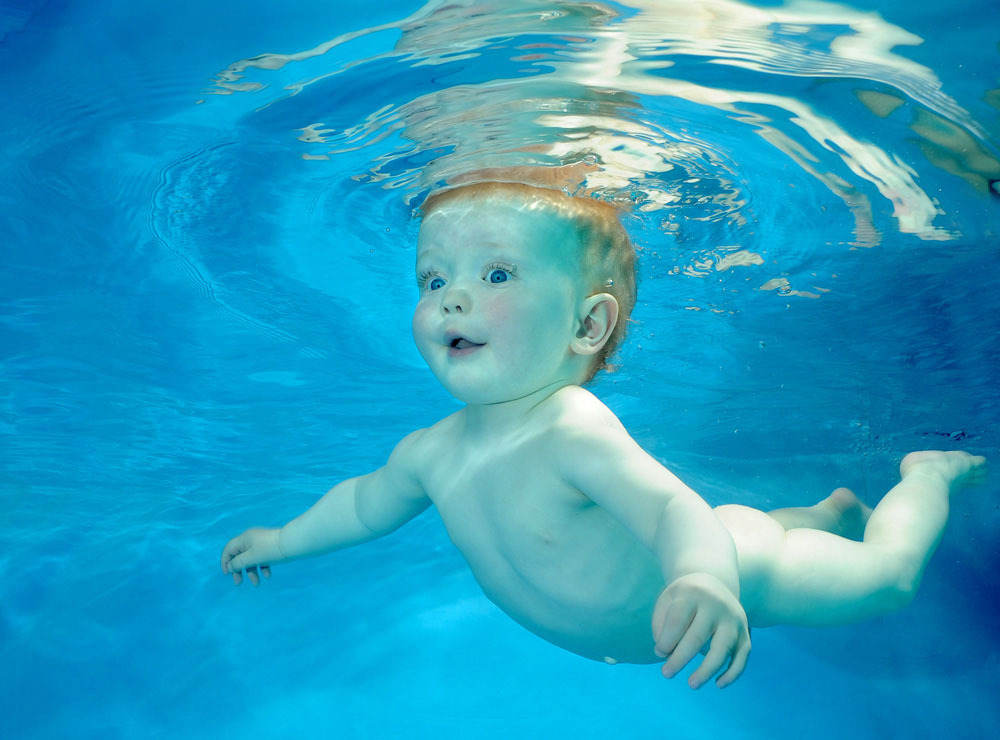 ЗАДАЧИ  ПРОЕКТА
Изучение особенностей воды, её свойств и качеств
 с помощью опытов.
Расширить знания о пользе воды для человека, растений и животных.
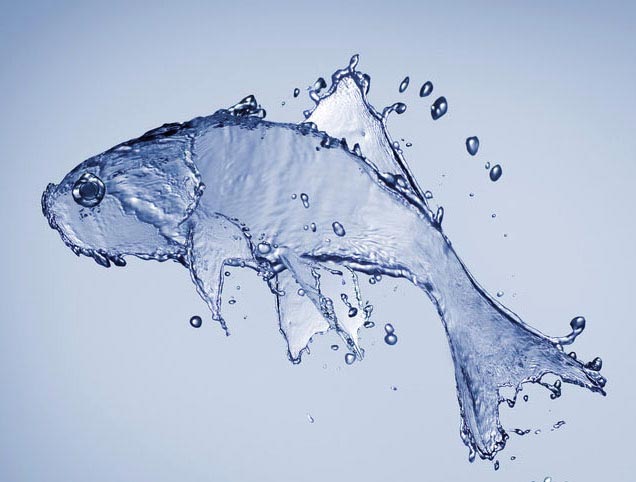 ПРЕДПОЛАГАЕМЫЙ РЕЗУЛЬТАТ
В результате проведенной работы дошкольники понимают и осознают, насколько значима вода в природе.
Дети знают:
Все животные на планете, растения, деревья питаются водой;
Сосульки, снег тают от любого источника тепла, превращаясь в воду;
Вода не имеет запаха, цвета, вкуса;
Вода помогает человеку содержать тело в чистоте, что способствует сохранению здоровья
Укрепление сотрудничества родителей с детским садом.
ПРОДУКТЫ РЕАЛИЗАЦИИ ПРОЕКТА
Рисование «Дождик»
Рисование «Сосульки»
Рисование «Озеро для рыбки»
Лепка «Белые снежинки»
 «Ледяные бусы»
Снежные постройки детей и родителей дома
Итоговое занятие «Волшебница вода»
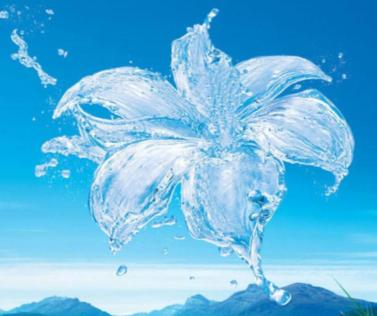 Игровой материал для сюжетных игр
Подбор художественной литературы
Материально-техническое и методическое обеспечение проекта
Дидактические            
игры
Иллюстрации
Материал для опытно-экспериментальной деятельности
ВВЕДЕНИЕ ДЕТЕЙ В ИГРОВУЮ СИТУАЦИЮ
Однажды в группу прибежал грязный и мокрый котенок. Дети вместе с воспитателем выяснили, что котенок убежал от хозяйки, которая хотела его помыть. Оказалось, что котенок боится воды. Нам стало интересно действительно ли вода такая страшная и мы приступили к исследованию.
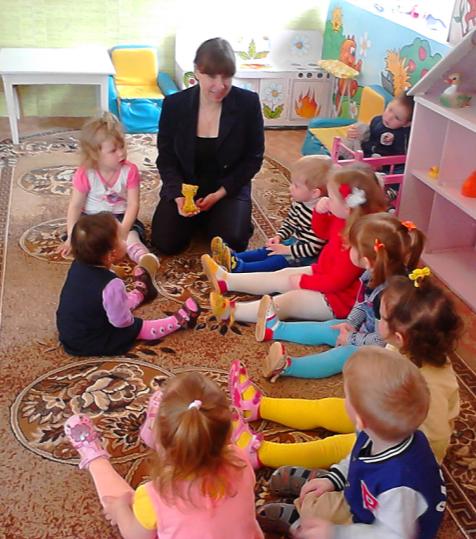 МОДЕЛЬ ТРЕХ ВОПРОСОВ
Я спросила: «Дети вы видели когда-нибудь воду? Где вы видели воду? Что вы делали с водой?»
Все дети ответили, что видели воду
Света сказала, что, видела воду в кружке и ванне.
Мы долго обсуждали эту тему и пришли к выводу, что многого не знаем о воде.
Вика (с помощью наводящих вопросов)рассказала, что водой она умывается и поливает цветы
МОДЕЛЬ ТРЕХ ВОПРОСОВ
Я спросила: «Ребята, как же нам узнать о воде? Может быть спросить у кого-нибудь?»
Маша сказала, что спросит у мамы.
Я предложила детям: «Нам можно самим поиграть с водой и мы о ней больше узнаем в ходе игры»
Малышам понравилось мое предложение и мы стали экспериментировать.
РЕАЛИЗАЦИЯ  ПРОЕКТА
ОПЫТ  №1 ВОДА ПРОЗРАЧНА
А потом налили котенку воды в ту же тарелочку и рисунки на ней было видно так же, как и без воды
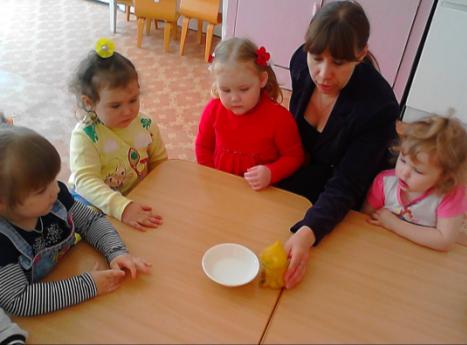 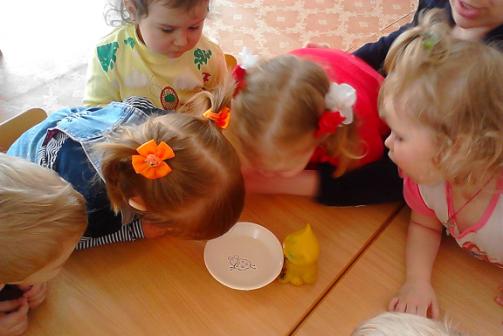 Мы предложили котенку молока и рисунки на тарелочке стало не видно
РЕАЛИЗАЦИЯ  ПРОЕКТА
ОПЫТ  №2 ВОДА ОКРАШИВАЕТСЯ
Мы уже знаем, что вода прозрачна. Она не имеет цвета, мы добавляли в воду разную краску.
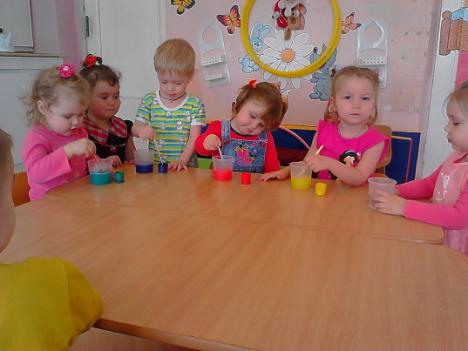 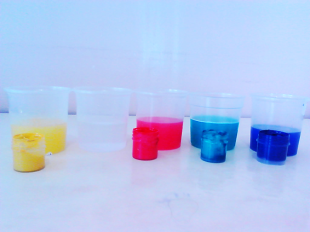 Оказалось, что вода может быть разноцветной.
РЕАЛИЗАЦИЯ  ПРОЕКТА
Мы взяли три стаканчика. В один налили воду с сахаром. Во втором стакане была вода с лимоном
ОПЫТ  №3 ВОДА  НЕ  ИМЕЕТ ВКУСА
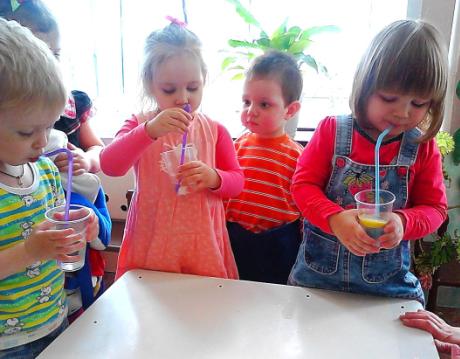 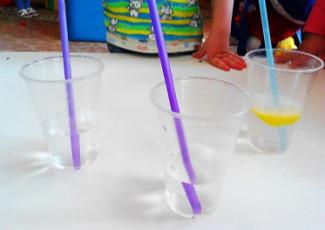 В третьем простая вода. Оказалось, что вода не имеет вкуса.
РЕАЛИЗАЦИЯ  ПРОЕКТА
Мы взяли три стаканчика. В один налили воду с ванилином. Во втором стакане была вода с духами
ОПЫТ  №4 ВОДА  НЕ  ИМЕЕТ  ЗАПАХА
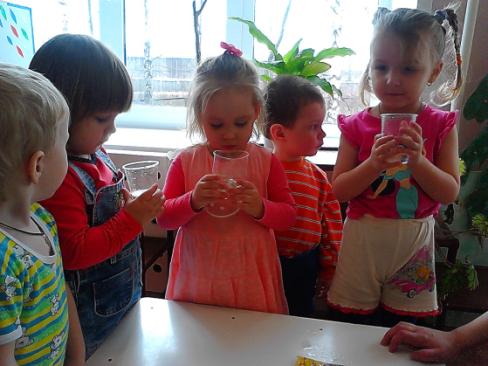 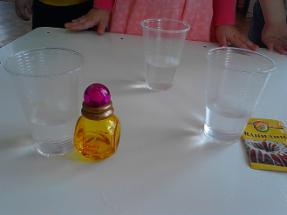 В третьем простая вода. Оказалось, что вода не имеет запаха.
РЕАЛИЗАЦИЯ  ПРОЕКТА
ОПЫТ  №5 ВОДА  НЕ  ИМЕЕТ  ФОРМЫ
Мы наливали воду в разные формы и каждый раз вода принимала форму того предмета в котором находится.
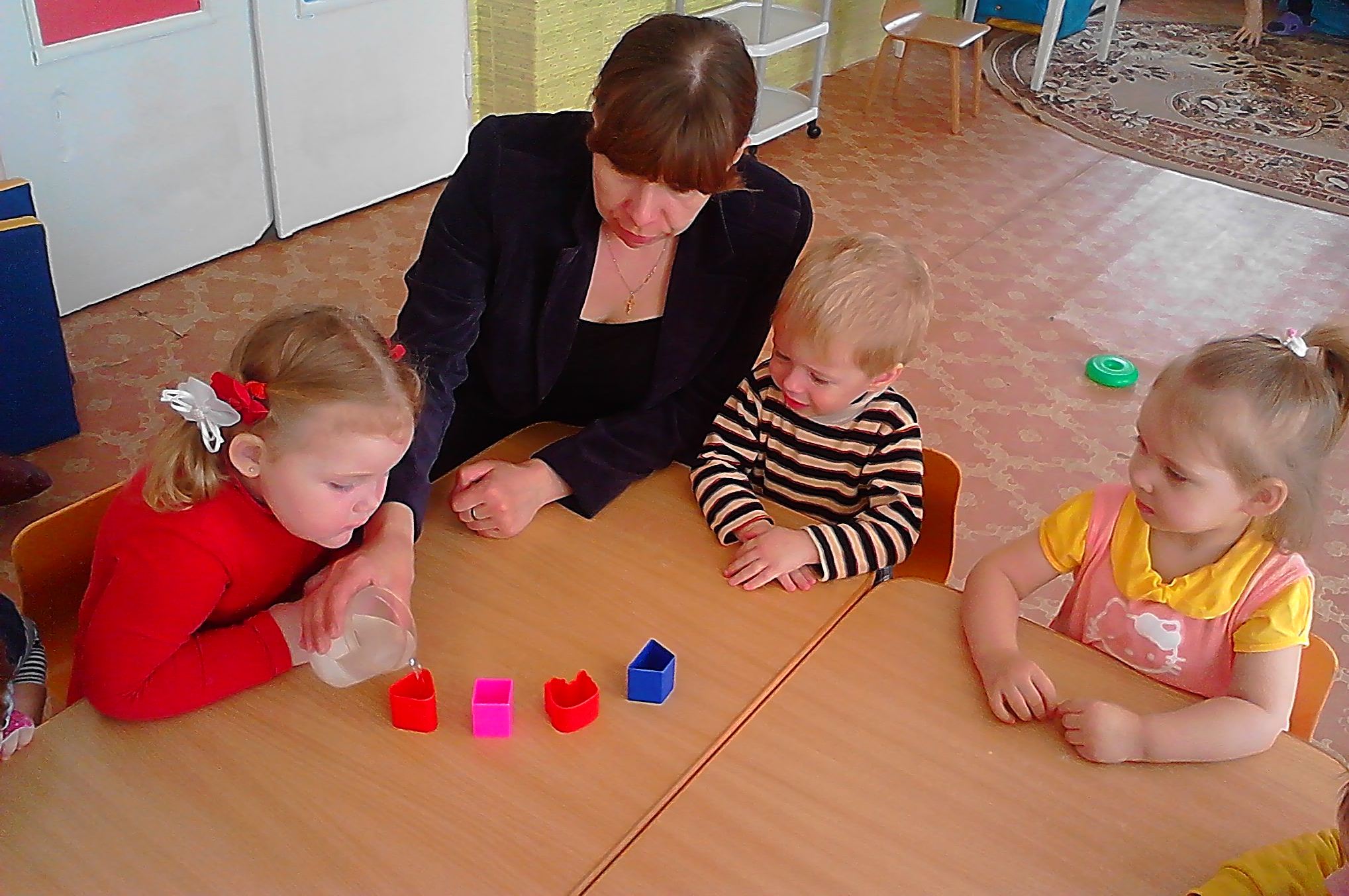 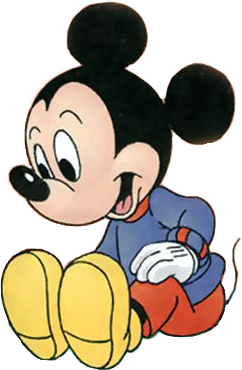 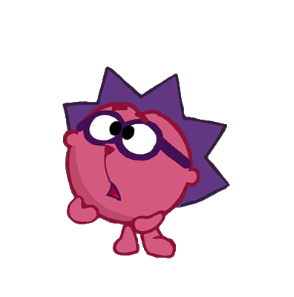 Оказалось, что вода не имеет формы.
РЕАЛИЗАЦИЯ  ПРОЕКТА
ОПЫТ  №6 ПРЕДМЕТЫ В ВОДЕ  ТОНУТ И ПЛАВАЮТ
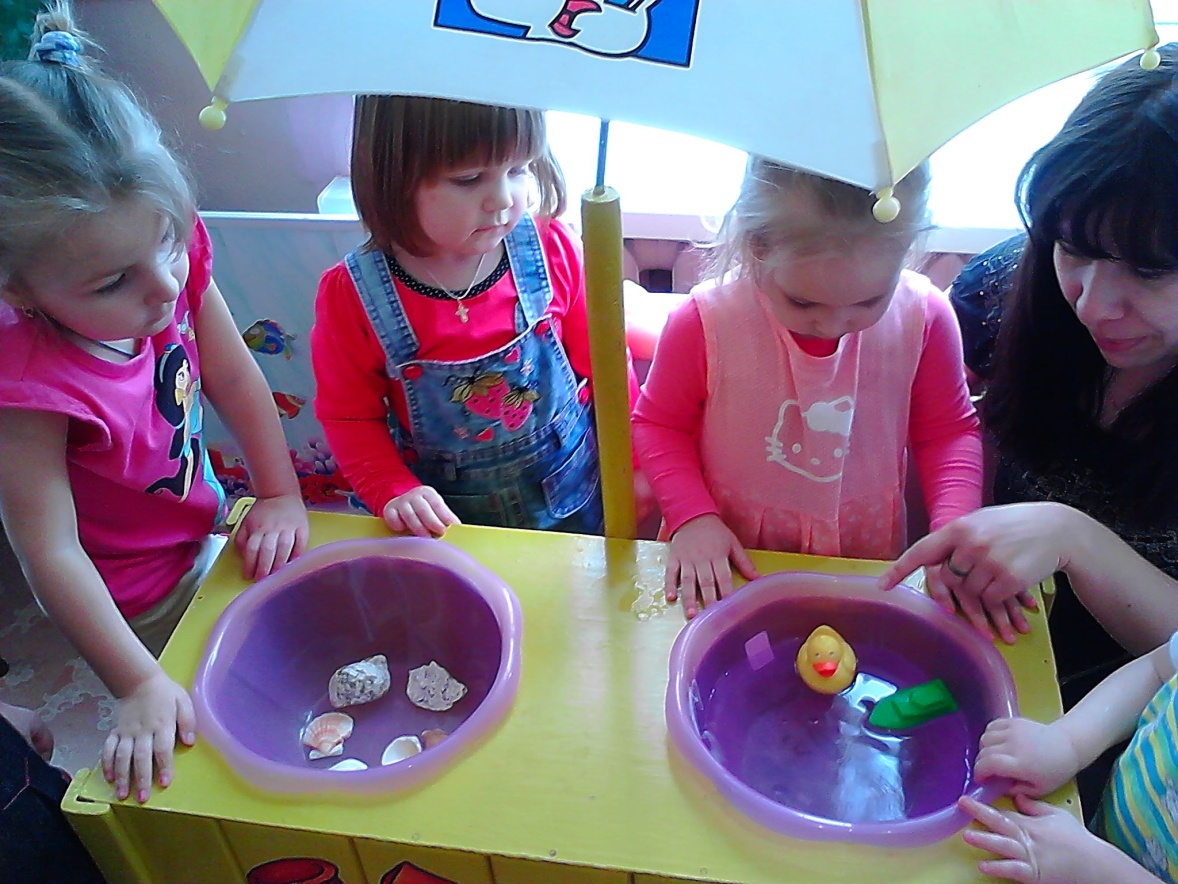 Мы опустили в воду ракушки и они утонули.
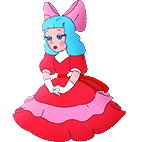 Пластмассовый кораблик и резиновая поплыли
РЕАЛИЗАЦИЯ  ПРОЕКТА
ОПЫТ  №8 ВОДА ПРИ ЗАМЕРЗАНИИ ПРЕВРАЩАЕТСЯ В ЛЕД
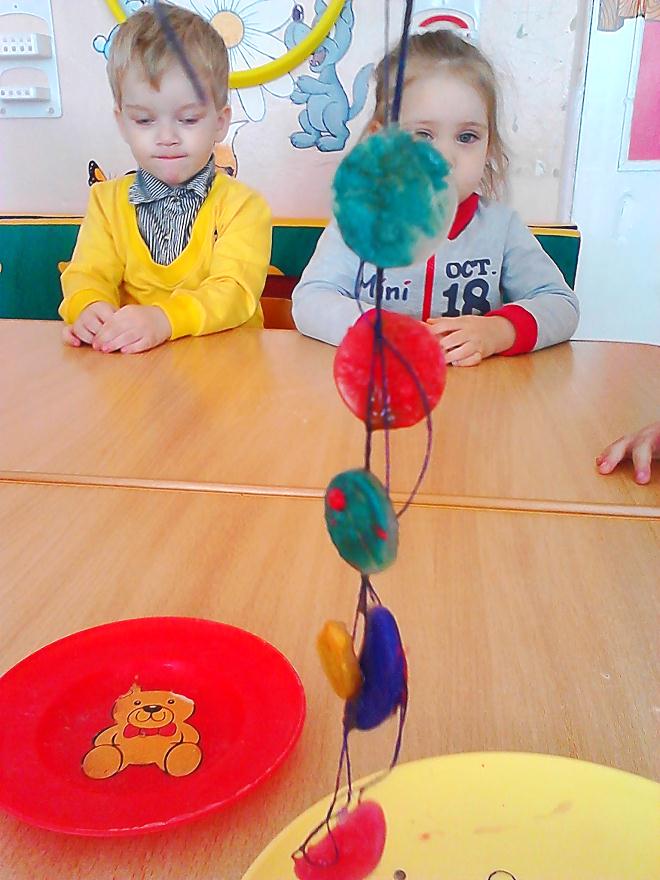 Мы налили в формочки цветной воды и поставили в морозилку.
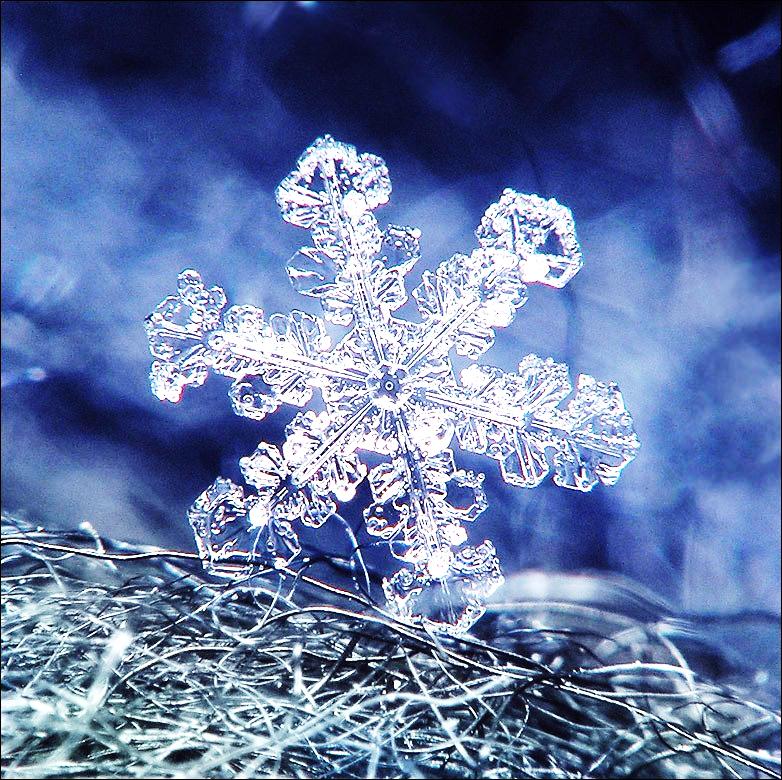 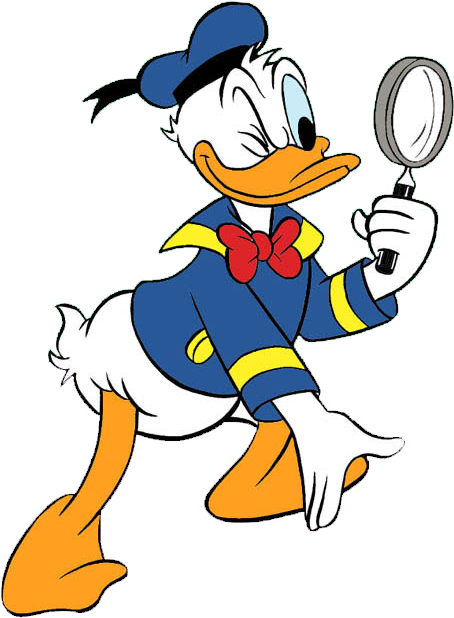 На следующий день мы вынули из морозилки красивые ледяные бусы
РЕАЛИЗАЦИЯ  ПРОЕКТА
ОПЫТ  №9 ЛЕД В ТЕПЛЕ  ТАЕТ
Мы оставили бусы на столе, но через некоторое время они растаяли и превратились снова в воду.
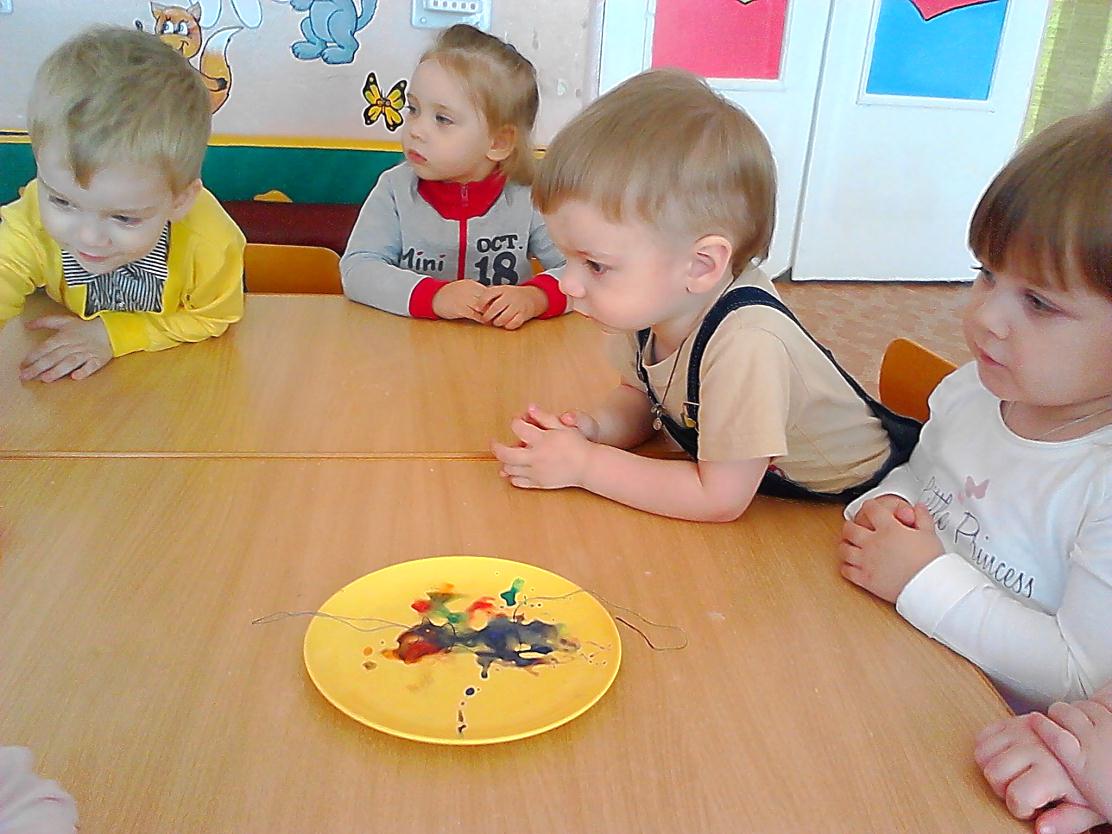 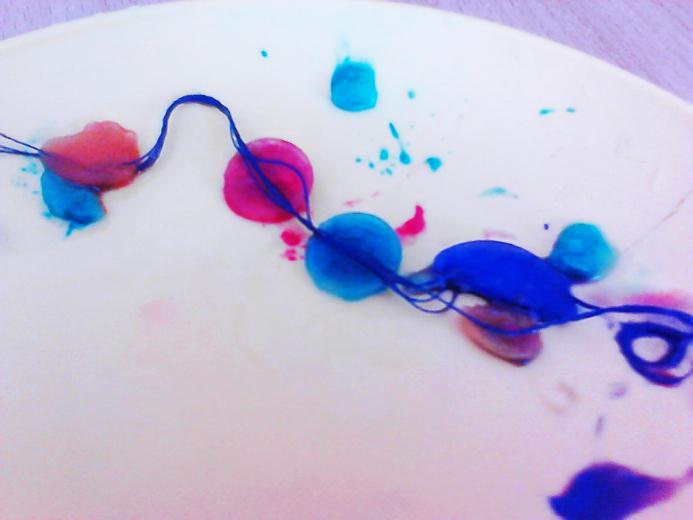 РЕАЛИЗАЦИЯ  ПРОЕКТА
Однажды с прогулки мы принесли снег, положили его в тарелочку, а после обеда увидели, что в тарелочке, где был снег оказалась вода.
ОПЫТ  №10 СНЕГ – ЭТО  ТОЖЕ  ВОДА
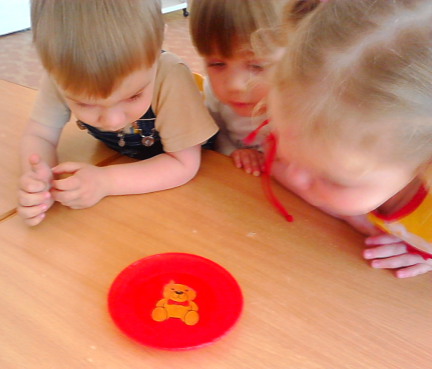 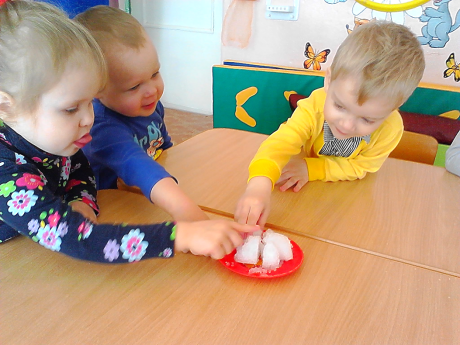 Так мы узнали, что снег, как и лед -это тоже замершая вода.
РЕАЛИЗАЦИЯ  ПРОЕКТА
ОПЫТ  №11 БЕЗ ВОДЫ ЦВЕТОК ПОГИБНЕТ
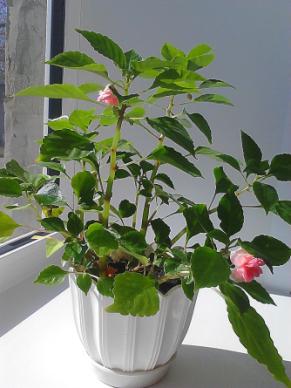 Однажды после выходного мы пришли в группу и обнаружили, что все цветы в группе завяли. Оказалось, что уходя на выходные мы забыли их полить и они долго были без воды.
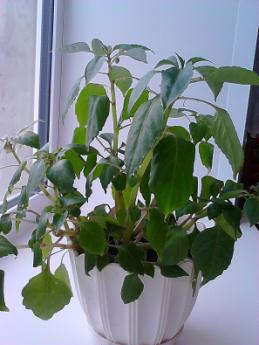 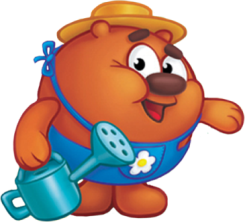 Мы сразу обильно полили цветы, и к обеду они расправили свои листочки.
РЕАЛИЗАЦИЯ  ПРОЕКТА
ОПЫТ  №12  ВОДА БЫВАЕТ  ТЕПЛОЙ  И  ХОЛОДНОЙ
Мы налили в тазик воду из крана – она оказалась очень холодной. Затем подогрели ее в чайнике – вода стала теплой и приятной
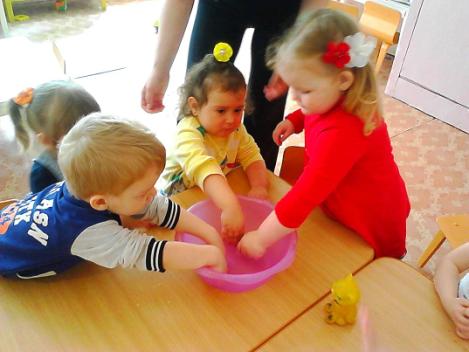 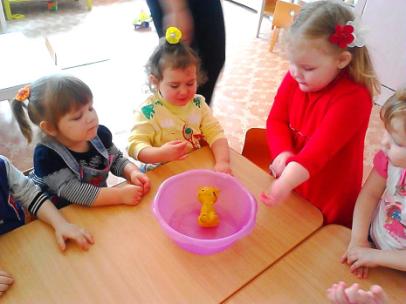 Дети решили, что купать котенка лучше в теплой воде, чтобы он не испугался
РЕАЛИЗАЦИЯ  ПРОЕКТА
А ЕЩЕ МЫ РАССМАТРИВАЛИ  ИЛЛЮСТРАЦИИ
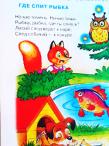 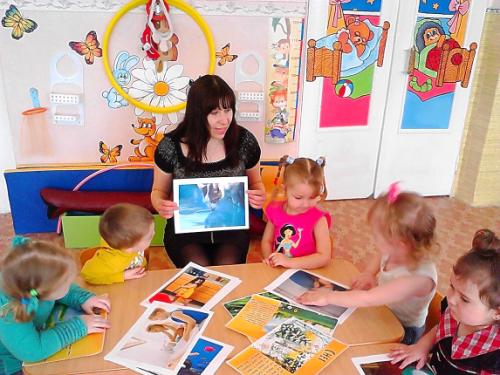 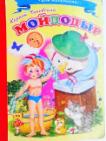 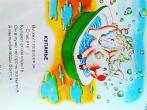 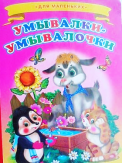 ЧИТАЛИ КНИГИ
РЕАЛИЗАЦИЯ  ПРОЕКТА
ИГРАЛИ В СЮЖЕТНЫЕ
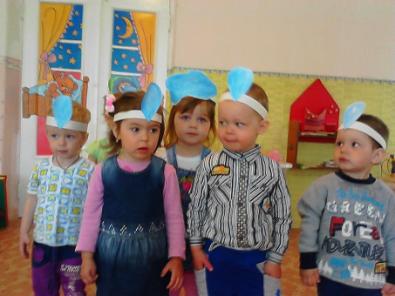 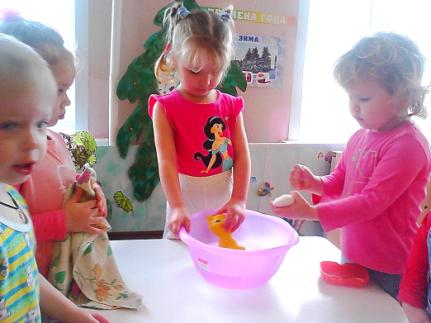 Дидактические и подвижные игры
РЕАЛИЗАЦИЯ  ПРОЕКТА
ИГРАЛИ  В ПАЛЬЧИКОВЫЕ  ИГРЫ
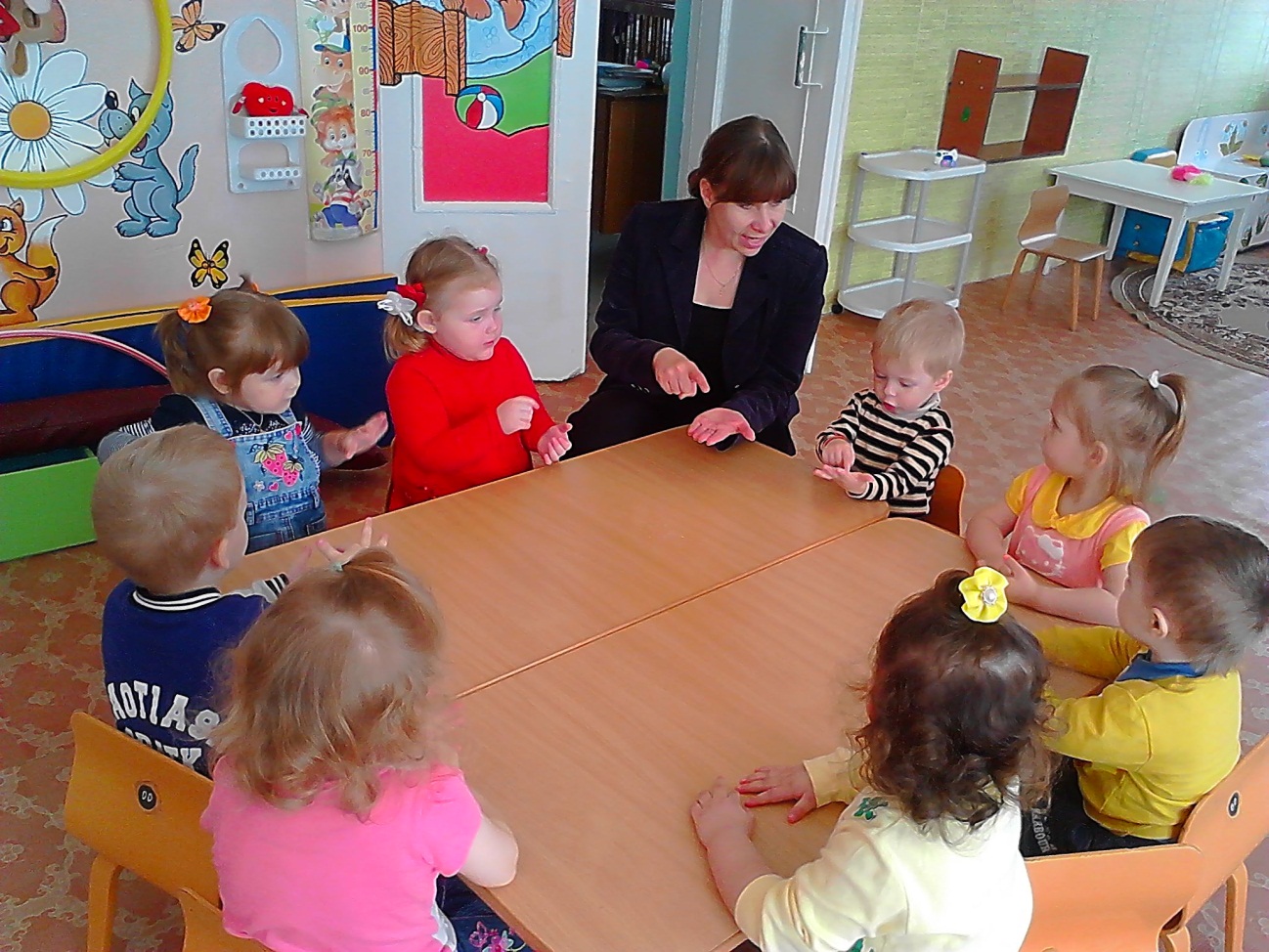 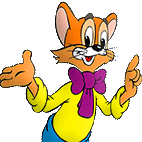 И  БЕСЕДОВАЛИ
РЕАЛИЗАЦИЯ  ПРОЕКТА
НАБЛЮДАЛИ  ЗА  РАБОТНИКАМИ  ПРАЧЕЧНОЙ
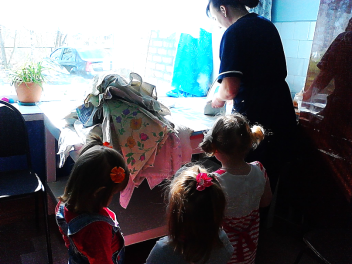 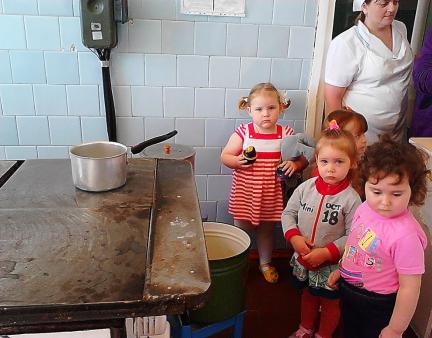 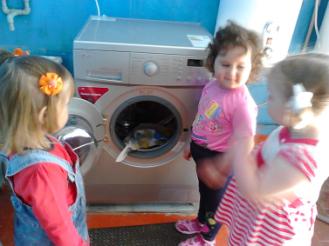 И  ПИЩЕБЛОКА
РЕАЛИЗАЦИЯ ПРОЕКТА
НАБЛЮДАЛИ  ЗА  ПРИРОДНЫМИ  ЯВЛЕНИЯМИ
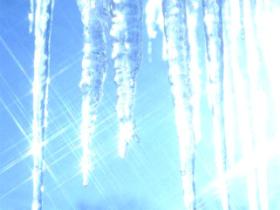 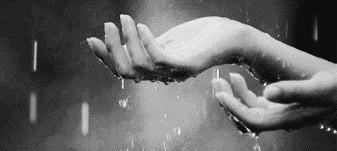 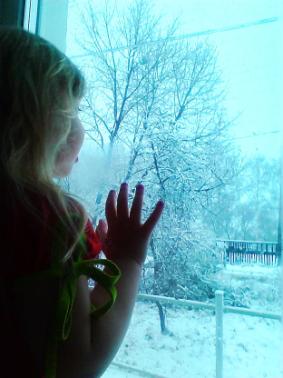 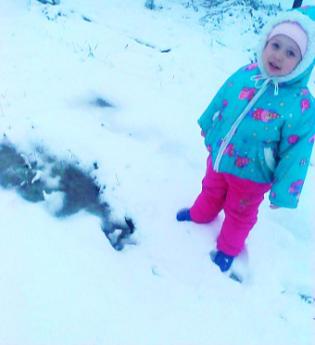 ПРОДУКТ  ПРОЕКТА
РИСОВАЛИ  ДОЖДЬ
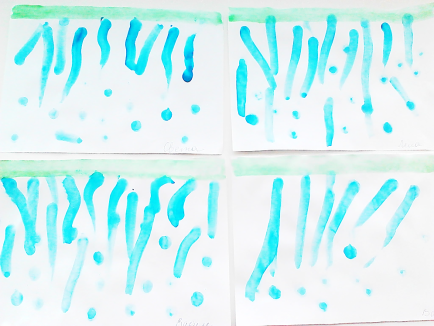 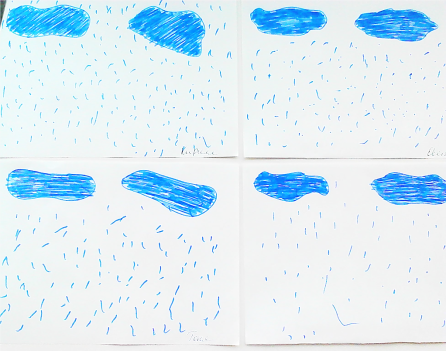 И СОСУЛЬКИ
ПРОДУКТ  ПРОЕКТА
ЗАКРАШИВАЛИ ОЗЕРО ДЛЯ РЫБКИ
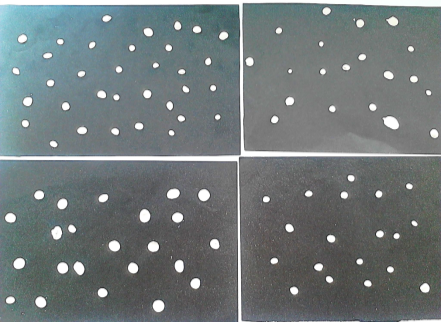 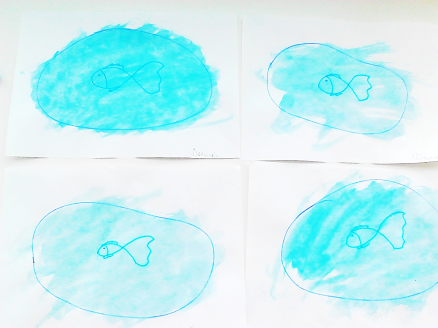 И ЛЕПИЛИ СНЕГОПАД
ПРОДУКТ  ПРОЕКТА
НА ПРОГУЛКЕ  И  ДОМА С РОДИТЕЛЯМИ  ДЕЛАЛИ  СНЕЖНЫЕ  ПОСТРОЙКИ
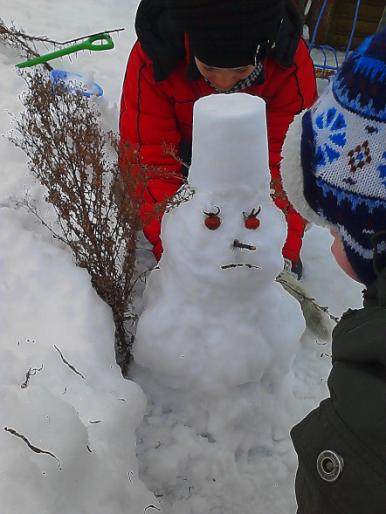 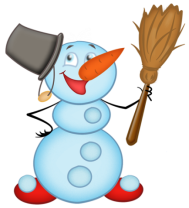 ИТОГОВОЕ МЕРОПРИЯТИЕ
ВОЛШЕБНИЦА ВОДА
Дети рассказали хозяйке котенка, кукле Марине, все, что знают о воде и посоветовали мыть котенка в теплой воде, тогда он не будет бояться купаться.
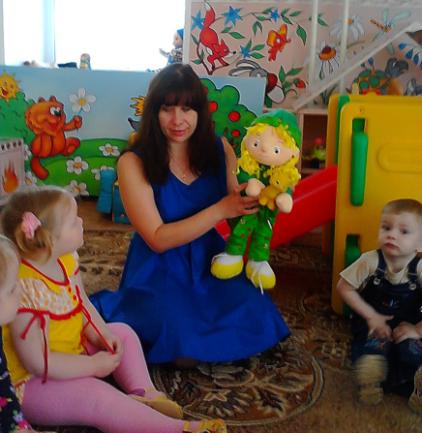 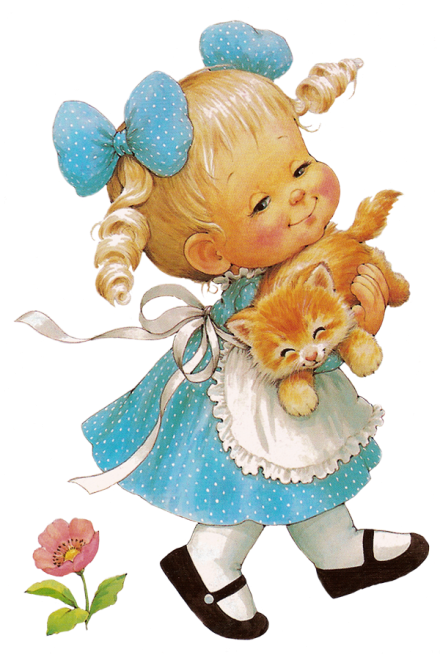 РЕЗУЛЬТАТ РАБОТЫ
В ходе исследовательской деятельности мы познакомились со свойствами воды. Узнали, что вода нужна для организма человека, растений и животных.
В результате пришли к выводу, что вода, благодаря своим свойствам, может являться интересным материалом для опытов, наблюдений и творчества.
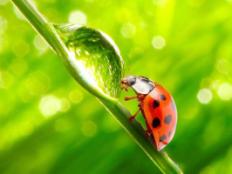 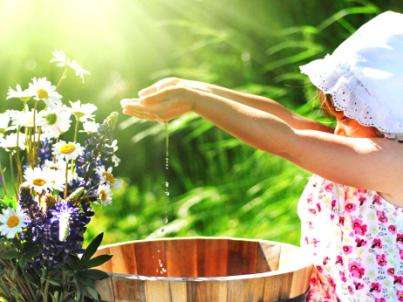 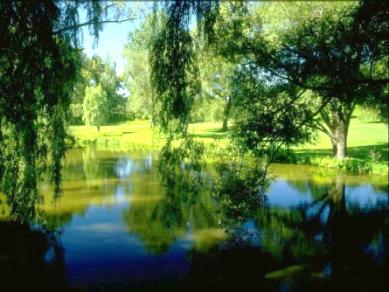 Презентацию подготовила:
Воспитатель МБДОУ№4 «Дюймовочка»
Устимова Ирина Семеновна
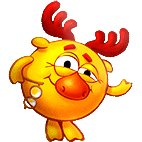 г. Лукоянов 2014г.